Persen
Inhoud
Hogedrukpers

Grootpakpers
Hogedrukpers
Baalhoogte: 30 - 40 cm

Baalbreedte: 40 – 50 cm

Baallengte: 50 – 120 cm

Maten zijn afhankelijk van de afmetingen van de perskamer
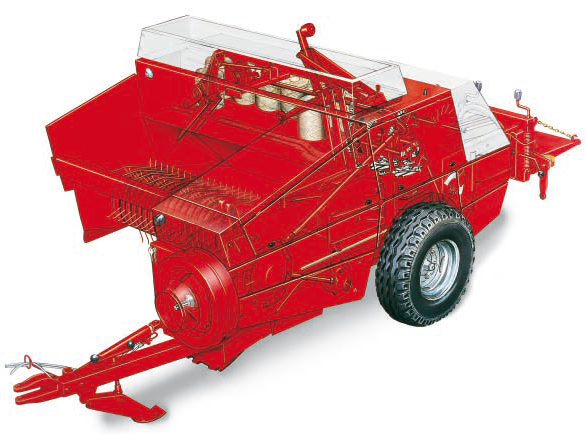 Productstroom
● Opraper of pick-up
● Dwarsinvoer
● Perskamer
● Perswagen
● Knoopsysteem
● Glijgoot
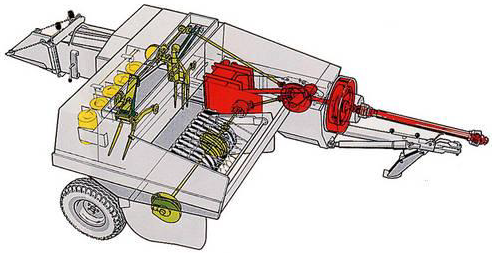 Opraper of Pick-up
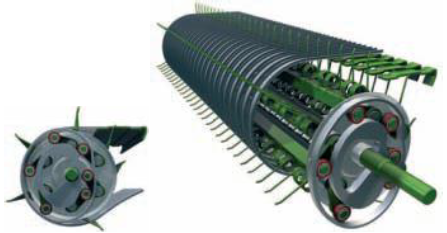 Met of zonder curve-baan
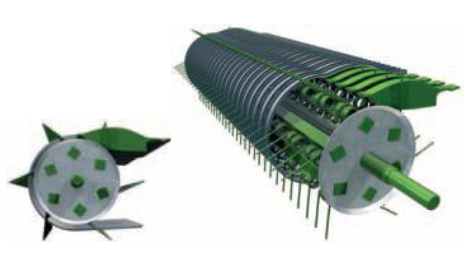 Dwarsinvoer
Invoervorken

De afstelling ten opzichte van de perswagen is uiterst belangrijk

overbelasting beveiliging:
De invoervork kan wijken bij ontstaan van een te grote belasting op de invoervork
Perskamer
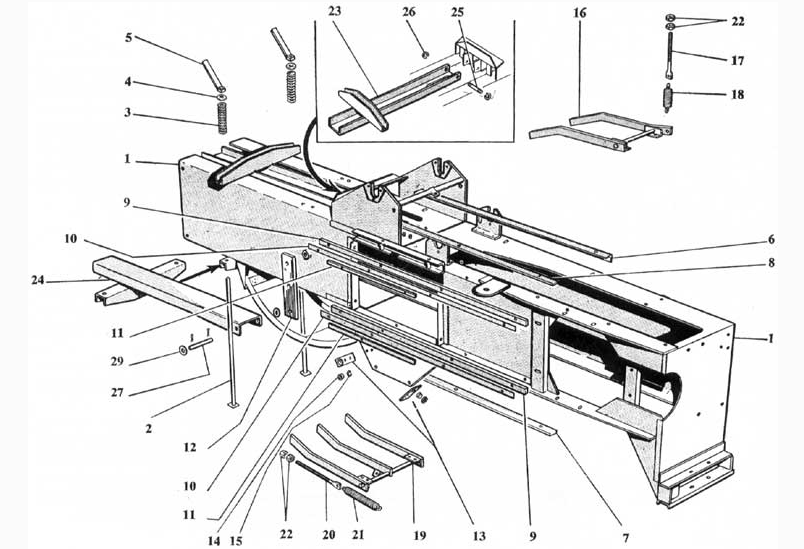 Gewasremplaten / glijplaten
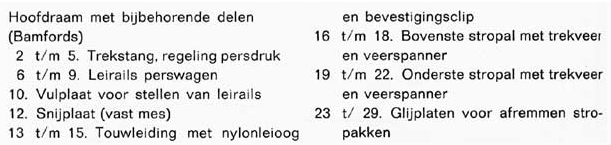 Perswagen
Vergelijken met de zuiger in een motor

80 – 100 slagen per minuut

gelagerde rollen

speling van de perswagen in de perskamer is afstelbaar

LET OP bij het afstellen dat:
mes van de perswagen en het vaste mes elkaar niet mogen raken

Belangrijke afstellingen en controles zijn.
● Perswagen afstelling t.o.v. de dwarsinvoer: invoer alleen als de perswagen aan het begin staat
● Perswagen afstelling t.o.v. de naalden en knoperas: als de naalden naar boven naar de knoper gaan dan moet de perswagen op 
het einde staan
Perswagen
Knoopsysteem
2 knoopsystemen:

Enkel knoopsysteem

Dubbel knoopsysteem
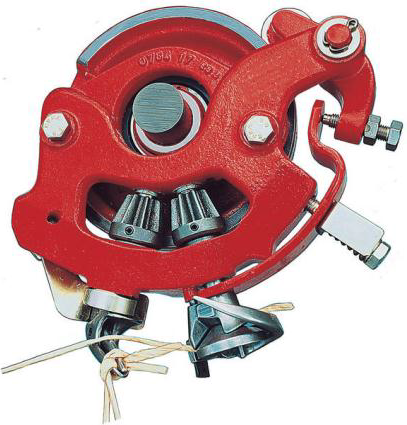 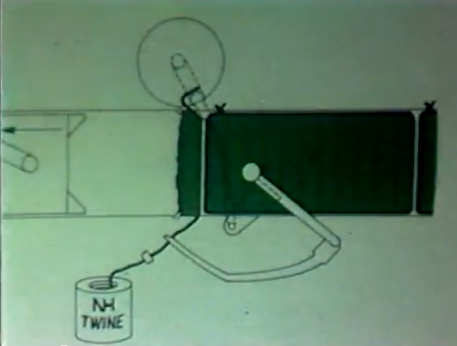 Enkel knoopsysteem
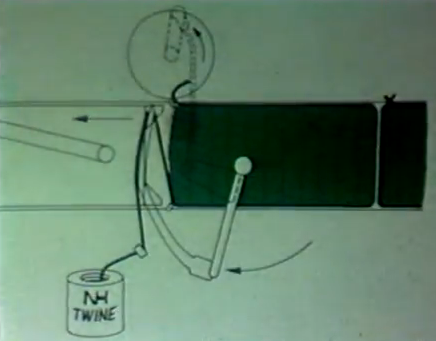 Enkel knoopsysteem
Dubbel knoopsysteem
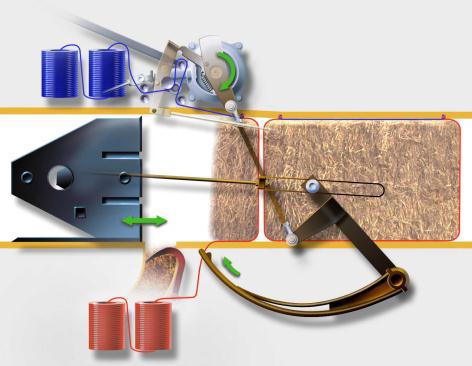 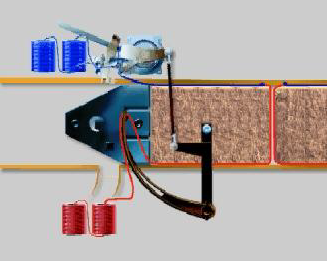 Touw wordt aan gevoerd vanaf de onderzijde via de naalden en vanaf de bovenzijde. Er is sprake van een boventouw en een ondertouw.
Tijdens het vormen van de baal is er geen touw in de knoper aanwezig.
De naalden komen omhoog beschermd door de perswagen.
Met de eerste knoop wordt de gereed geperste baal dicht geknoopt.
Als de naalden teruggaan wordt de tweede knoop gevormd.
Met de tweede knoop worden het boven en ondertouw aan elkaar geknoopt.
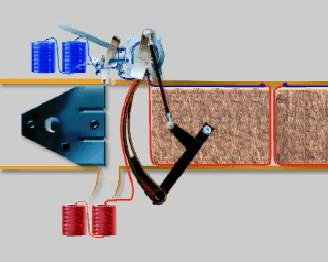 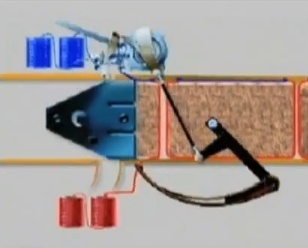 Invoer en snij inrichting
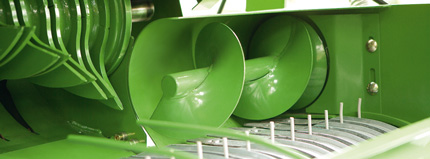 Pick-up breder dan invoer daarom vijzels aan de zijkant

Afstand van de tanden tot de grond ca. 20 – 30 mm.

Messen aantal is in te stellen

De snijlengte wordt bepaald door het aantal gebruikte
messen

Messen beveiligd tegen ongewone voorwerpen.
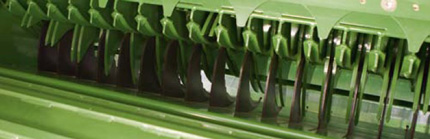 Grootpakpers
De eerste grootpakpers gemaakt in Amerika in 1978

Merk: Hesston

Daarna ook andere fabrikanten:

Krone
New-Holland
Case
John-Deere
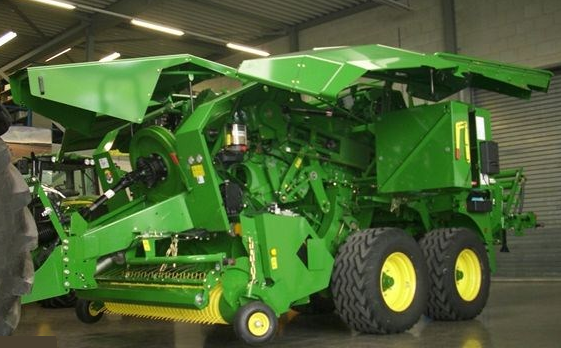 Grootpakpers
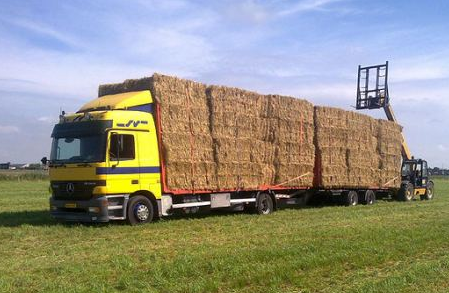 Waarom?

betere transport
mogelijkheden van de gewassen
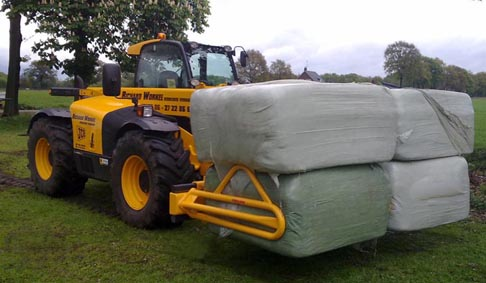 Grootpakpers
Verschillen:

Met of zonder voorperskamer

wijze van vulling van voorperskamer naar hoofdperskamer

 wijze van gewas doorvoer van voorperskamer naar hoofdperskamer

verschillende knoopsystemen en aantal knopers toegepast

verschillen in pak afmetingen
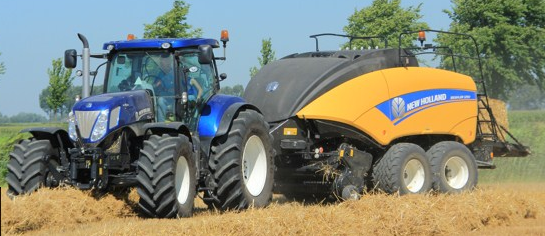 Grootpakpers
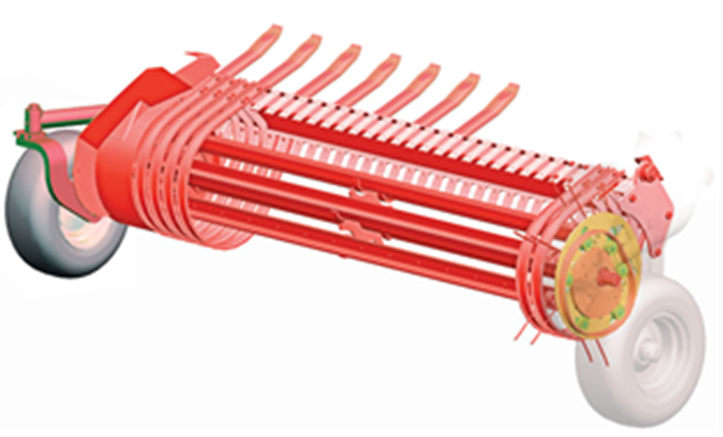 Opraper / pick-up













Afstelling Opraper / pick-up
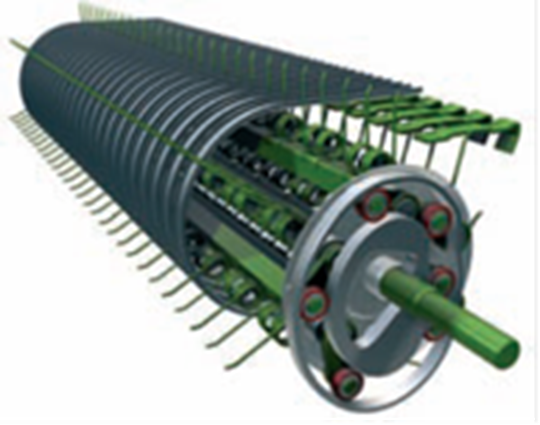 Grootpakpers
Invoersysteem met invoerrotor:

Regelmatige en gedwongen invoer van het gewas naar de messen
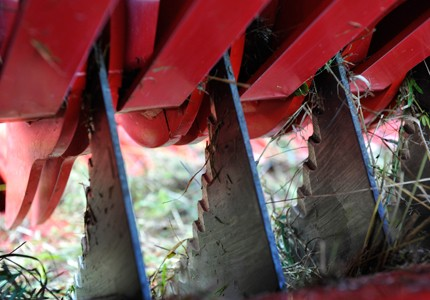 Grootpakpers
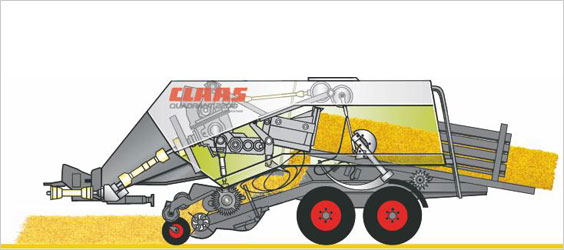 Geen voorperskamer






Voorperskamer:

Om een voorverdichting te verkrijgen

Bij voldoende vulling wordt het gewas doorgevoerd naar de hoofdperskamer
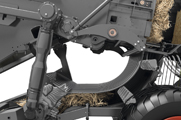 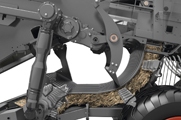 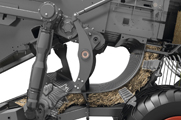 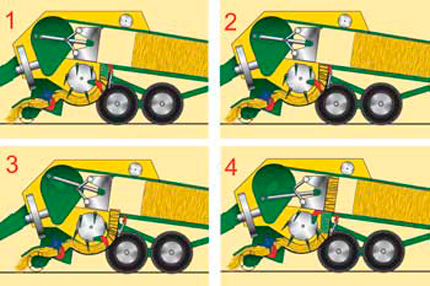 Grootpakpers
Doorvoer naar hoofdperskamer:

Lagenvormer
1 en 2 voorperskamer dicht
5 x vingers en 1 x doorvoervinger
Vingers en doorvoervinger aparte curvebaan
3 en 4 voorperskamer gaat open
Curvebaan doorvoervinger verdraait zich en voert het gewas in

Doorvoervork
BB 9000 How it works - Stuffer - YouTube
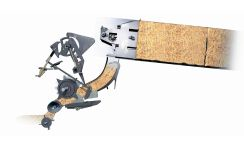 grootpakpers
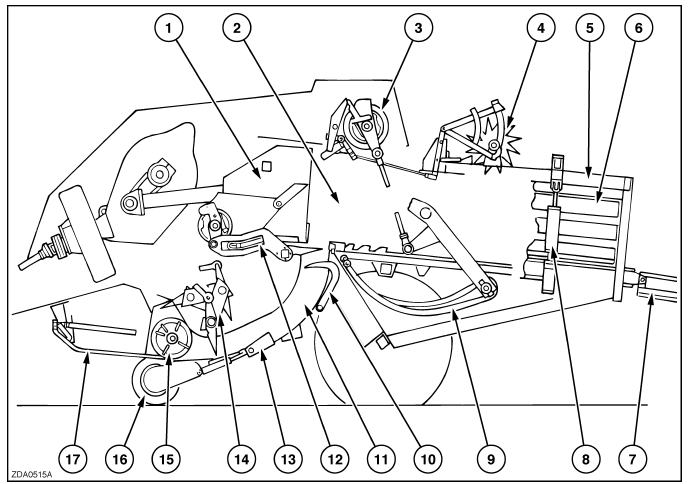 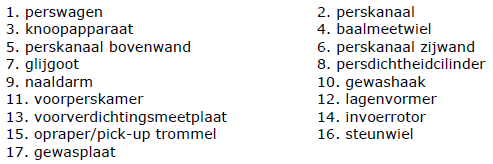 Grootpakpers
Persdichtheid

Men meet via de krachtmeetpen (New Holland ) de weerstand die de perswagen ondervindt tijdens de compressieslag of persslag. Hoe groter de gewenste persdichtheid, des te groter de belasting van de krachtmeetpen.
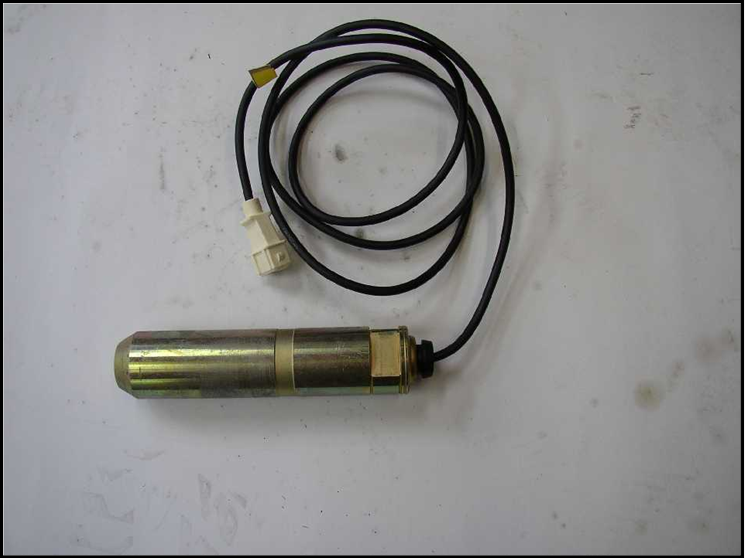 Grootpakpers
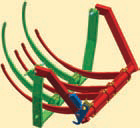 Multibale
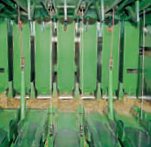 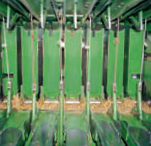 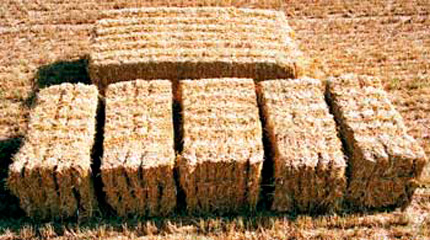 Grootpakpers
Tijdens transport het vliegwiel blokkeren. (piepsignaal)

Pers moet horizontaal staan

Juiste oliesysteem selecteren

Bij achteruit rijden pick-up heffen
Rijsnelheid
afhankelijk van de
volgende factoren:

– Soort te persen materiaal
– Vochtigheid van te persen materiaal
– Zwaddikte
– Bodemgesteldheid

• Adviessnelheid normaal: 5 - 12 km/h
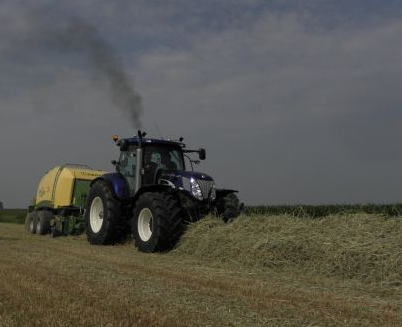 Swad
optimale zwadbreedte:
zo breed is als de perskamer


Wisselend links en rechts rijden voor betere vulling van de perskamer
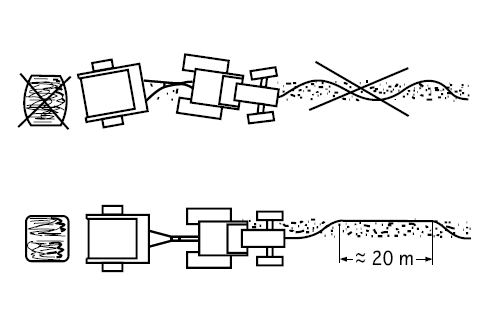